Экологичные решения для рецептур моющих средств широкого спектра применения
Ярина Даценко
АмфоКем Украина
BeautyTech, 22 сентября, 2016
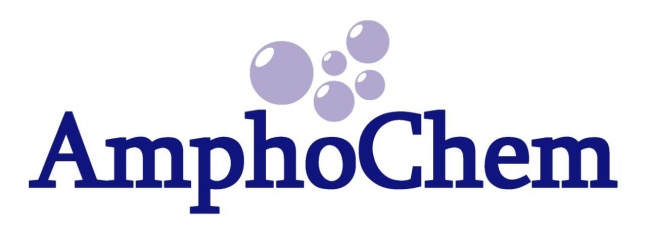 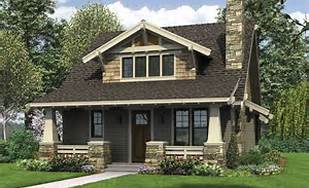 Бытовая сфера
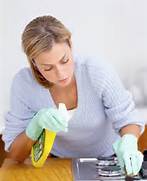 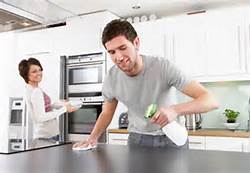 Общественные заведения
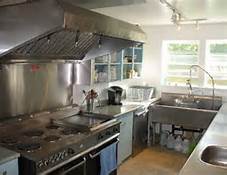 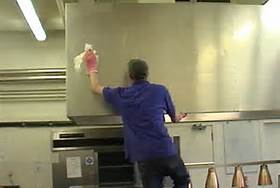 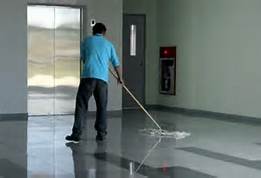 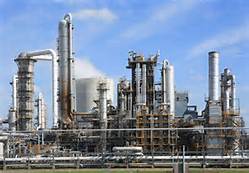 Промышленность
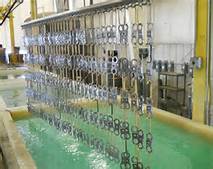 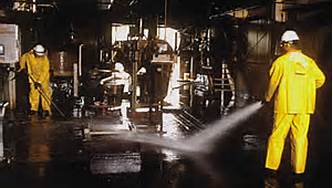 2
Экологичность и качество
AmphoChem стремится предложить оптимальные решения, минимизируя влияние на окружающую среду и заботясь об экологии рабочего пространства на производствах

Наша политика экологии:
- В соответствии с нашей экологической философией,  уменьшать влияние на окружающую среду всеми возможными способами
учитывать все экологические последствия наших решений

Наша политика качества:
Работа в секторе химического производства требует соблюдения высоких стандартов качества AmphoChem работает в соответствии с международными стандартами Responsible Care
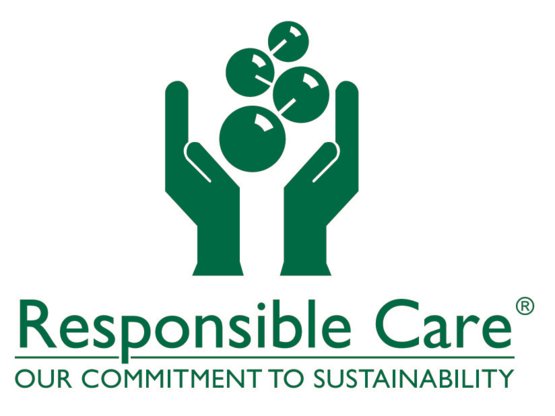 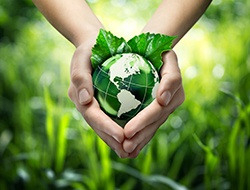 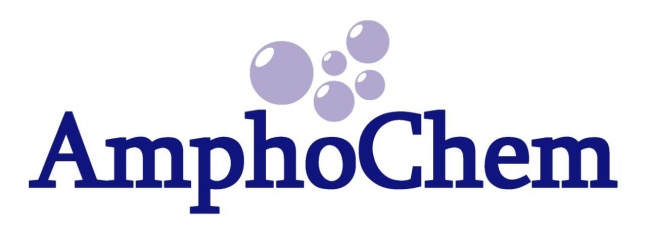 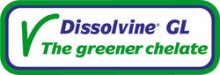 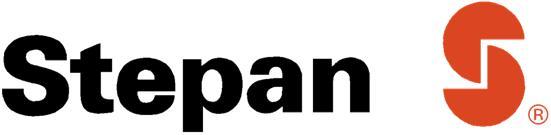 Аминоксиды
От низкого до очень высокого пенообразования
Повышают стабильность пены
Хорошие смачивающие свойства
Свойства гидротропов
Высокая моющая и обезжиривающая способность
Способность к загущению, в том числе отбеливателей
Высокая стабильность в агрессивных средах
Жесткость воды не влияет на свойства
Синергизм с анионными ПАВ
Совместимость с катионными ПАВ: возможно использовать с ЧАС в дезинфицирующих рецептурах
Широкий спектр применения
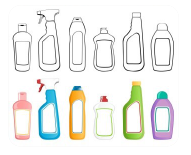 Линейка продуктов Ammonyx
Две формы в зависимости от рН
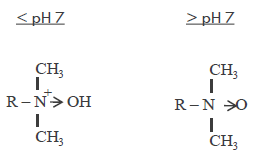 Высокая толерантность к жесткой воде
Стабильность в щелочных и кислых средах
Настоящие амфотерные ПАВ имеют три формы
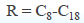 Катионная форма
Неионогенная форма
Ammonyx. Пенообразование
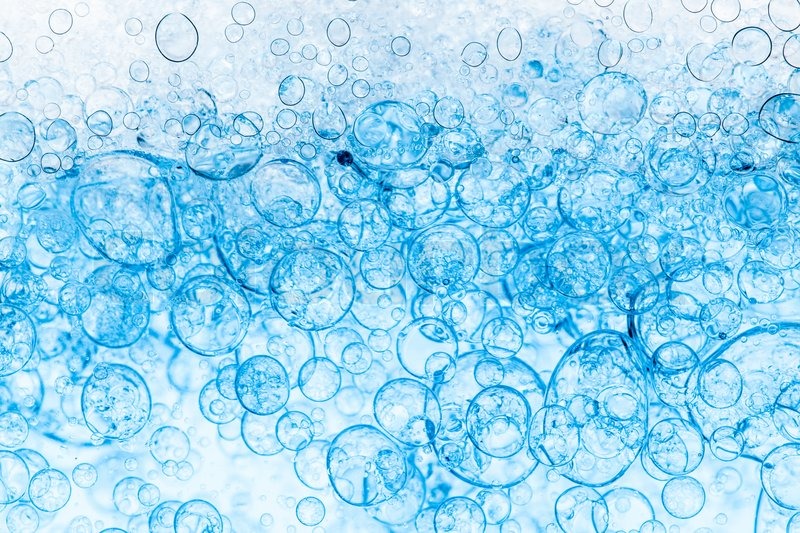 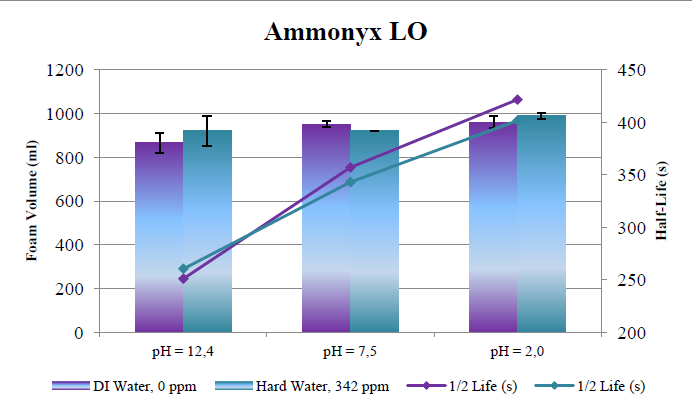 Ammonyx LO высокопенен, особенно в кислой среде
Ammonyx DO в разбавленном виде низкопенен
Ammonyx. Смачивание
Концентрация, необходимая, чтобы получить время смачивания 100 с
Чем ниже значение, тем лучше
Ammonyx LO, M, MCO – лучшие смачиватели
Neodol 25-7 EO  и Мakon NF-12E – этоксилированные спирты, приведенные для сравнения как высокоэффективные смачиватели
Ammonyx. Гидротропные свойства
г активного вещества на 100 мл рецептуры, чтобы сделать ее прозрачной при 25°С
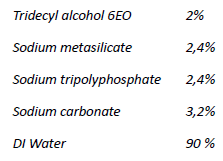 Ammonyx DO 40 является лучшим гидротропом. Ammonyx LO и Ammonyx CSO также демонстрируют хорошие гидротропные способности
Ammonyx. Вязкость
Аминоксиды обладают хорошими загущающими способностями
Ammonyx. Моющие способностиоценка удаления загрязнений по внутренней шкале Stepan
Ammonyx M, CSO, M демонстрируют лучшие моющие способности в рецептуре с соотношением SLES/AO=3,3/1 (9% активных веществ в целом)
Ammonyx. Примеры рецептур
Прозрачное густое средство для мытья унитаза с эффектом «антиразбрызгивания»
Высокая эффективность, дезинфицирующий эффект, легко наносить на поверхность
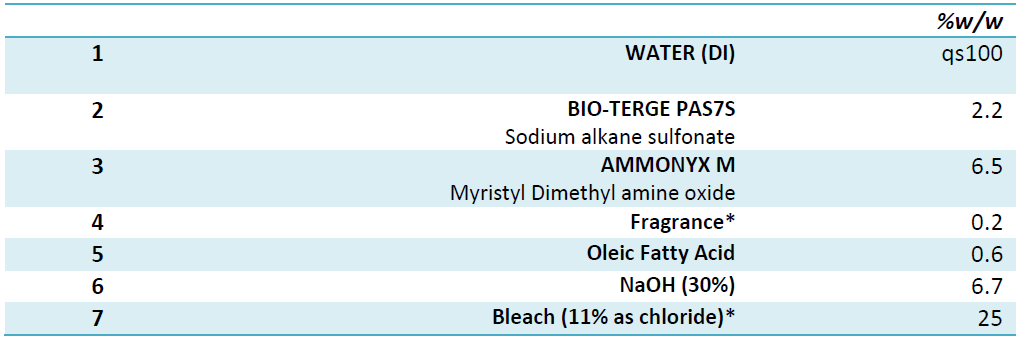 Средство для ухода за ванной и плиткой 
Быстро удаляет отложения мыла, солей жесткости воды и т. п.
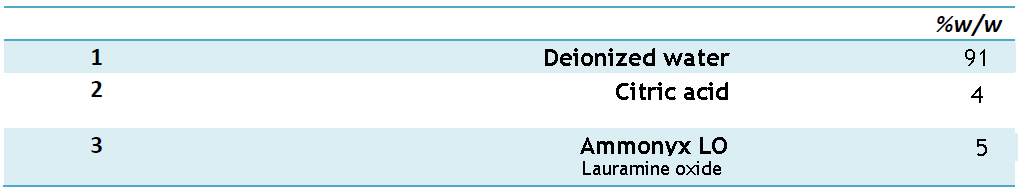 Неионогенные ПАВ. Этоксилированные спирты линейки Ampho OX (AmphoChem AB)
Низкопенные ПАВ. Bio-Terge®PAS 7S, Makon®NF12-E
Bio-Terge PAS 7S/ Makon NF 12 E. Пенообразование в водопроводной воде
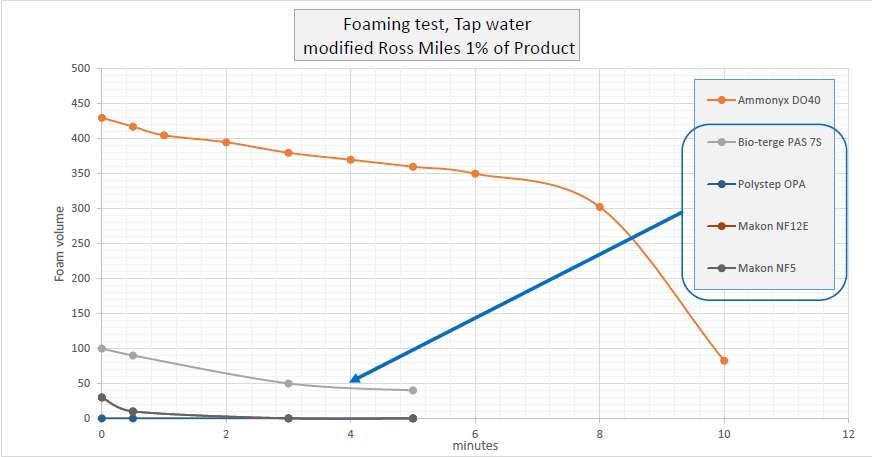 Bio-Terge PAS 7S/ Makon NF 12 E.Смачивание
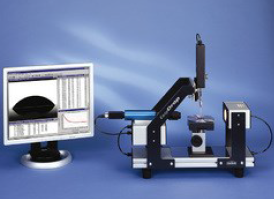 Чем ниже значение, тем лучше
Bio-Terge PAS 7S. Рецептуры
Кондиционеры Stepantex®
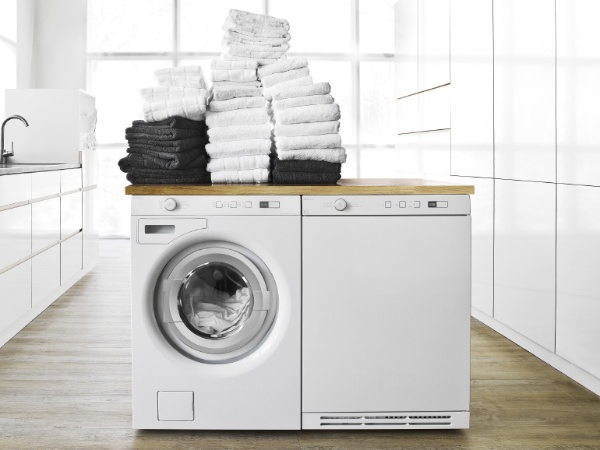 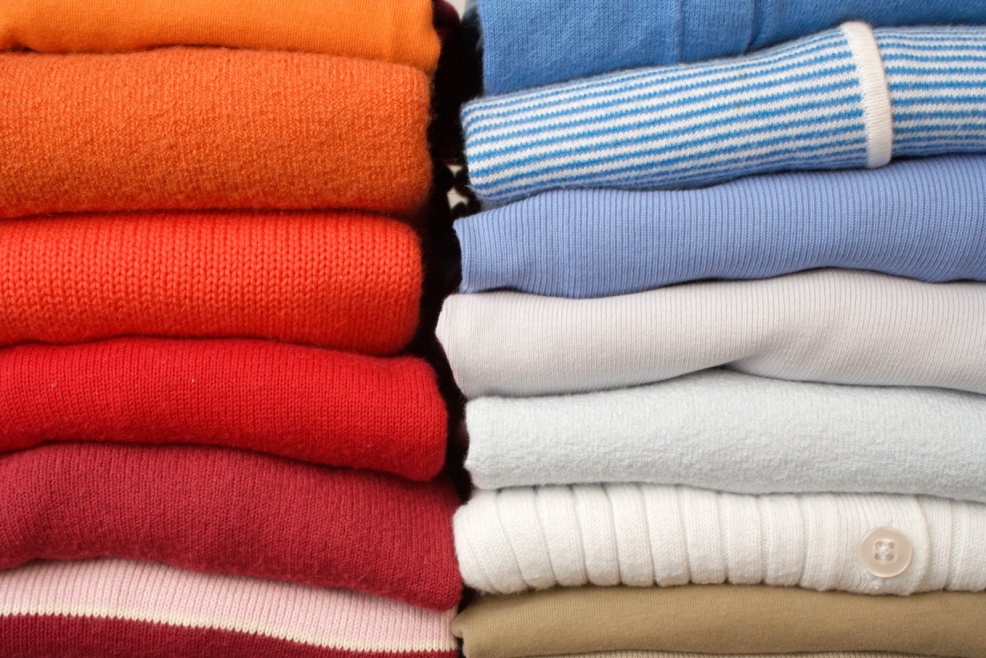 Кондиционеры Stepantex®
Хранение и стабильность
50°C – максимальная рекомендованная температура для длительного хранения  Stepantex,
60°C – температура, пригодная для хранения в течение нескольких дней. 
не нагревать выше 70°C
Рекомендации по рецептурам кондиционеров для белья
Анионное ПАВ на основе аминокислоты: Maprosyl 30B
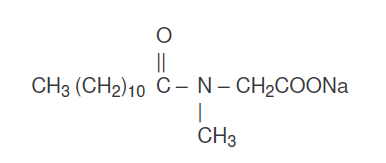 Функциональные характеристики:
 мягкий
 Стабилизатор пены,
 Смачиватель,
 Хорошие моющие свойства
 кондиционирующий эффект
  эффект ингибирования коррозии
Повышает растворимость других ПАВ
 совместим с анионными, неионогенными и катионными ПАВ
устойчивость к высоким концентрациям солей
 Низкая точка помутнения
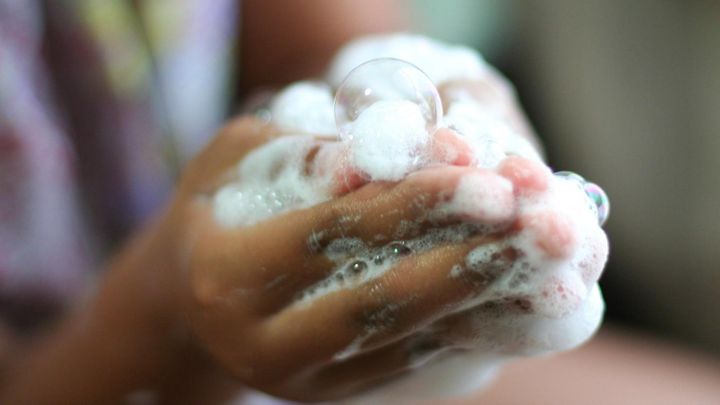 Анионное ПАВ на основе аминокислоты: Maprosyl 30B
Совместимость с окислителями
Устойчивость в разбавленной перекиси водорода и растворов гипохлорита
натрия
• Пригодность для загущенных водных растворов гипохлорита
• Область применения: загущенные средства для отбеливания, чистящие
средства для водосточных труб
Щелочная и кислотная толерантность
Химически и термически стабильная амидная связь
- может быть разорвана только в сильных минеральных кислот при температурах окружающей среды
•Пеноусиливающий эффект при высоких значениях рН,
где другие поверхностно-активные вещества теряют
эффективность
Области применения: щелочные моющие средства,
очистители водосточных труб
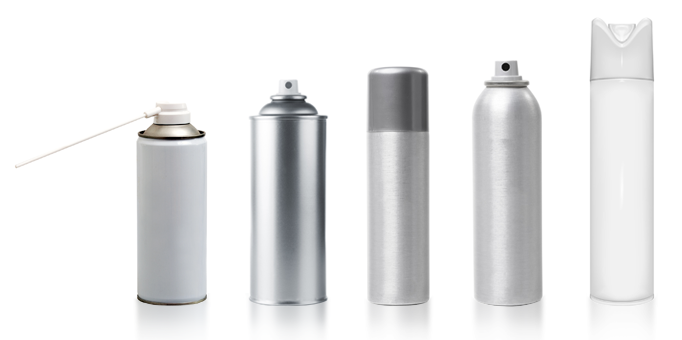 Ингибирование коррозии металлов
Промышленные лубриканты (0.1% - 0.3%)
 Смазки (0.1% - 0.5%)
 Жидкости для предотвращения появления ржавчины (0.5% - 1.0%)
 СОЖ (0.05% - 1.0%)
  баллоны для аэрозолей (tin/aluminum-plated cans, 0.1% - 0.3%)
Maprosyl 30B. Пример рецептуры
Гипохлорит натрия (10%) qs до 100%
Миристил диметиламин оксид (25%) 4% (актив.)
	Ammonyx M
Натрий лауроил саркозинат (30%) 1% (актив.)
	Maprosyl 30B
NaOH 1% (актив.)
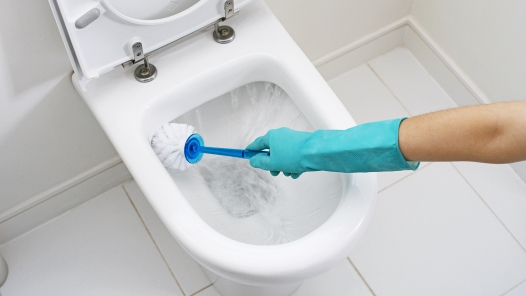 Maprosyl 30B. Сферы применения
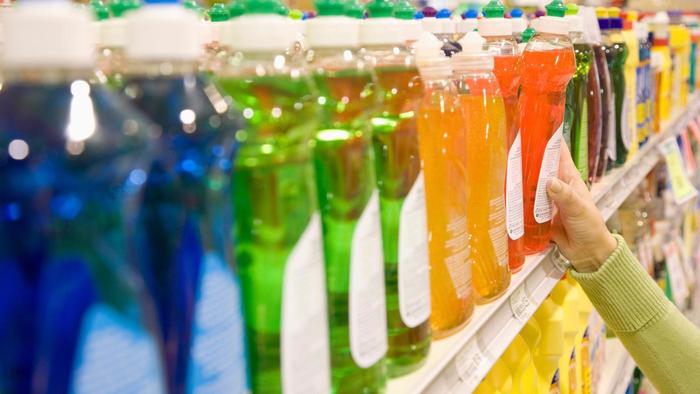 Жидкие средства для мытья посуды
Средства для мытья стекол
Шампуни для ковров
Щелочные моющие средства
Рецептуры с гипохлоритом
Средства для прочистки труб
Широко используется в средствах личной гииены
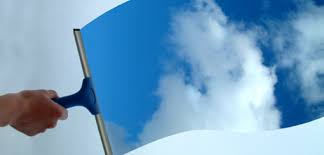 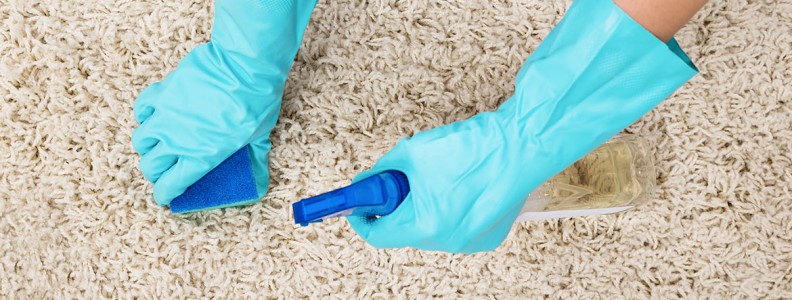 25
Неионогенное ПАВ со свойствами растворителя Steposol MET-10U
Гидрофобная/гидрофильная структура
Классифицируется как амид
Неионогенное ПАВ с низким HLB 
Понижает поверхностное натяжение
Формирует мицеллы
Смачивает поверхности
Совместим с высокопенными рецептурами
Steposol MET-10U.  Гидрофобность/ГидрофильностьАлкилдиметиламид
CH2= CH2 – CH2 – CH2 – CH2 – CH2 – CH2 – CH2 – CH2 – C =O
  		                                                                          	          |
							             CH3 –N – CH3
Ненасыщеная связь в гидрофобном хвосте:
- более низкая точка плавления
- Более низкая вязкость
- Быстрая кинетика проникновения в загрязнение
Гидрофобная/липофильная часть
Гидрофильная/липофобная часть
HLB ~ 6
Очень липофильно; тяжело растворяется в воде
27
Steposol MET-10U. Более безопасная альтернатива растворителям
Steposol MET-10U. Параметры растворимости Хансена
STEPOSOL® MET 10 U растворяет широкий спектр загрязнений
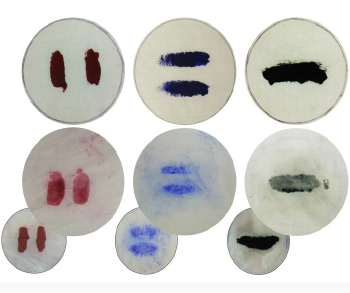 Steposol MET-10U. Сферы применения
Индустриальное моющее средство
Средство для очистки металлов
Универсальное моющее средство
Средство для удаления граффити
Средство для очистки духовок
Средство для удаления краски
Средство для удаления клеевых загрязнений
Пятновыводитель
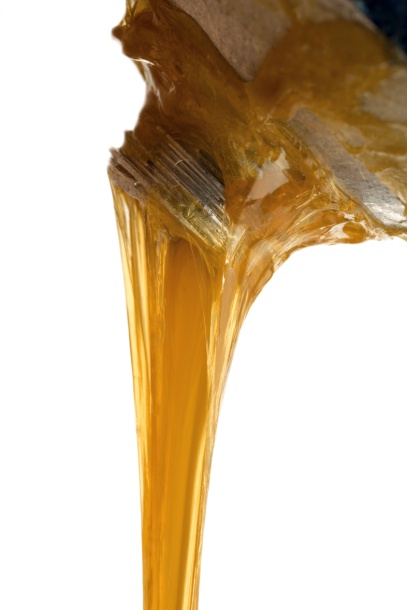 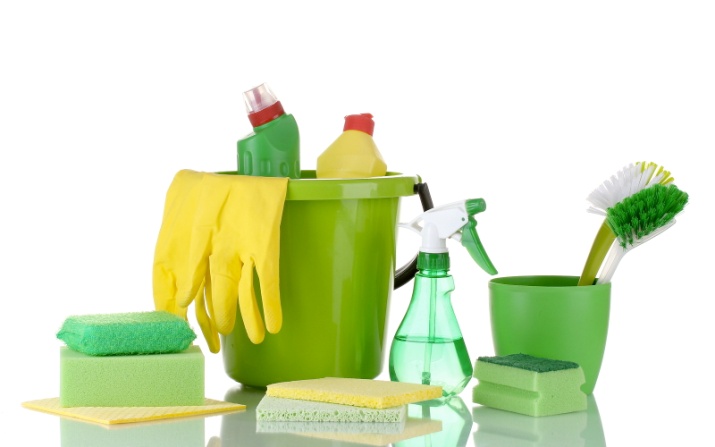 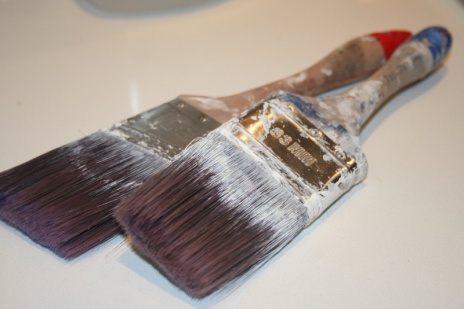 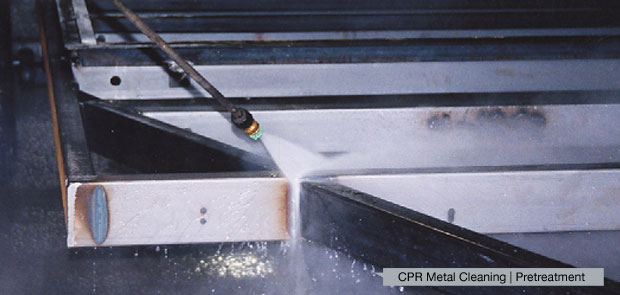 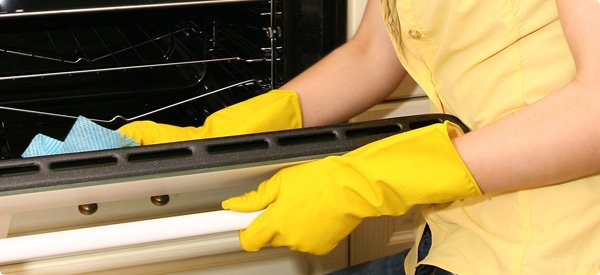 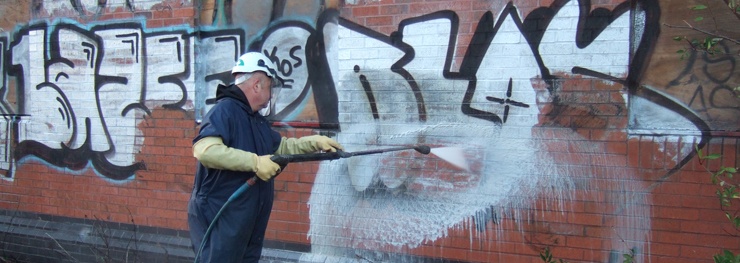 Steposol MET-10U. Универсальное моющее средство
Steposol MET-10U. Универсальное моющее средство
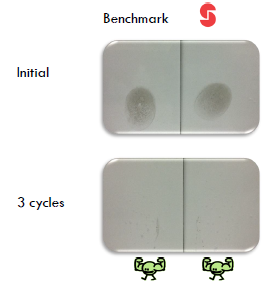 Субстрат 
	Фаянс (не пористая поверхность)
	Стандартное загрязнение, высушенное 1,5 часа
Очистка
Распыление
	1 цикл= 3 распыления с последующей 20 с паузой
Steposol MET-10U. Очистка духовки
Steposol MET-10U. Очистка духовки
Процедура приготовления загрязнения
Нанесение тнкого слоя стандартного загрязнения (≈ 10g) of на поверхность посуды для запекания Пирекс
Запекание при 200°C в духовке в течение часа
Извлечение и охлаждение
Повторное нанесение загрязнения и запекание
Нанесение третьего слоя
Охлаждение
	Оценивание очистки
Нанесение одной капли продукта на загрязненную поверхность
Время контакта от 5 до30 минут
Протирание ватным тампоном 10 раз
Steposol MET-10U. Очистка духовки
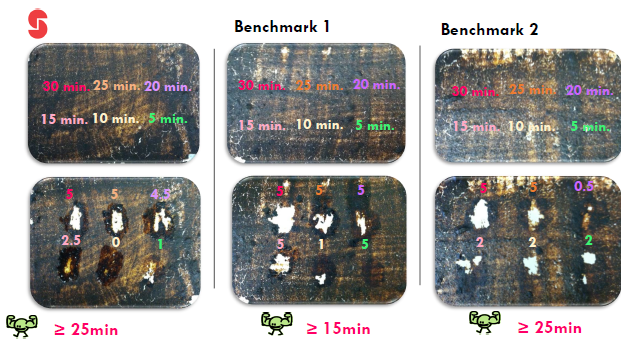 Steposol MET-10U. Средство для удаления клея
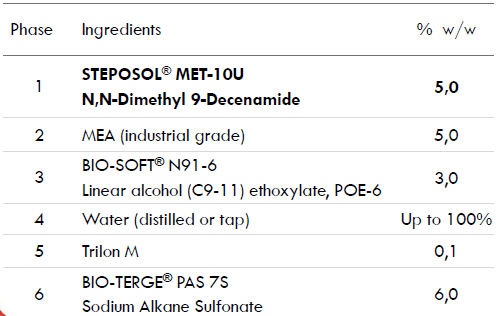 Steposol MET-10U. Средство для удаления клея
Резиновый клей				ПВА
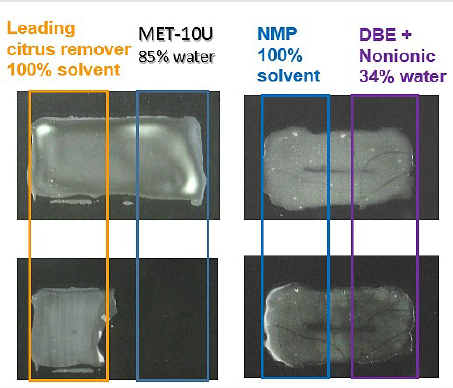 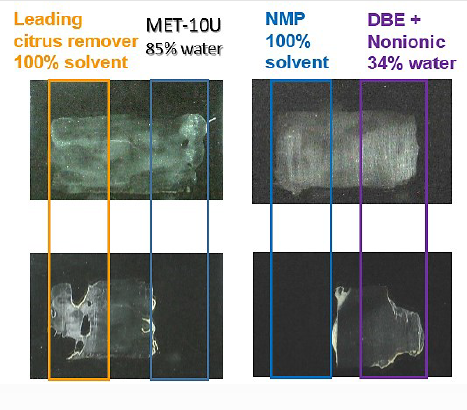 Преимущества Steposol MET-10U
Эффективен против жира в низких концентрациях (≤0.5%)
Быстрая кинетика удаления загрязнений
Биологическая основа – Высокий индекс BCI (Biorenewable Carbon Index)
Не является легко воспламеняющимся
LVP-VOC, Non-HAP (не загрязняет воздух)
Может включаться в рецептуры водных и безводных средств
Отличные растворяющие свойства при нейтральных значениях pH
Стабилен в широком спектре значений pH (3-12) в щелочных и кислых рецептурах
Растворяет много видов загрязнений
Имеет сравнительно слабый запах
Бесцветный
Отличная растворимость в органических растворителях
Биоразлагаем
Dissolvine®GL. «Зеленый» хелатообразующий агент
Комплексообразователи в рецептурах выполняют ряд важных функций : 
• Смягчают воду, связывая ионы жесткости
• Предотвращают взаимодействие ионов жесткости воды с анионными ПАВ
• Растворяют Ca и Mg содержащие вещества, «приклеивающие» загрязнения к поверхности
• Растворяют осадки солей жесткости (карбонаты, сульфаты, оксалаты, фосфаты Ca и Mg) 
• Растворяют соединения переходных металлов, обеспечиваю лучшее удаление цветных загрязнений (например, удаление ионов железа приводит к удалению пятен от чая) 
•  Контролирует разложение окислителей под влиянием металлов
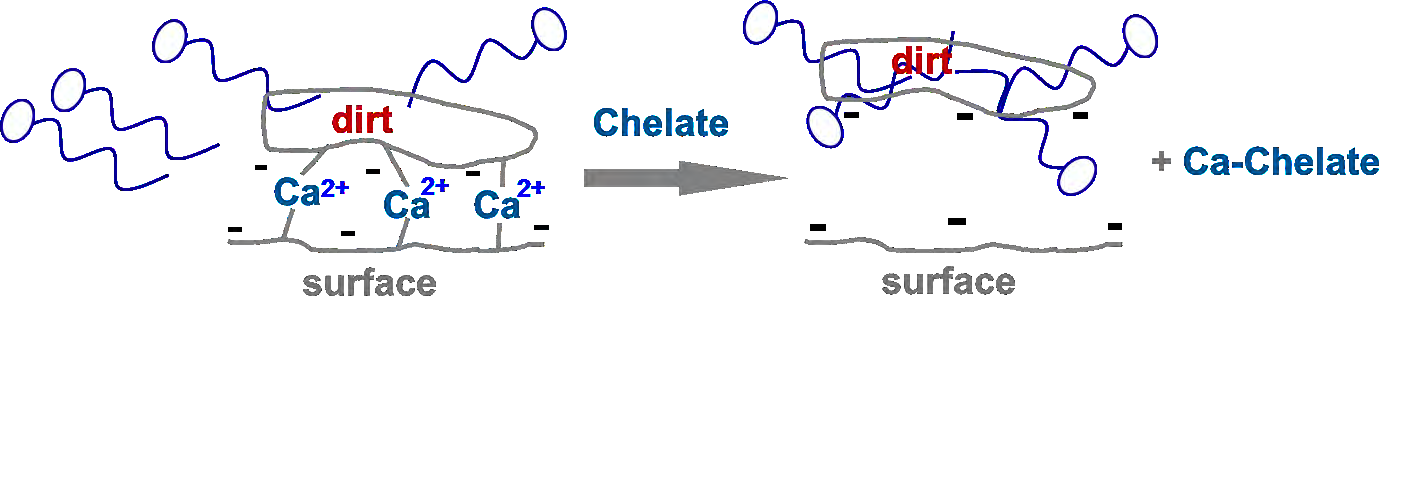 Dissolvine®GL. «Зеленый» хелатообразующий агент
= GLDA (ГЛДА), комплексообразователь на растительной основе
Биохимическое преобразование (отходов) растительного материала в натуральную аминокислоту: mono sodium glutamate (MSG) 
Химическое преобразование в сильный хелатирующий агент
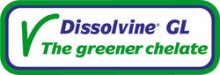 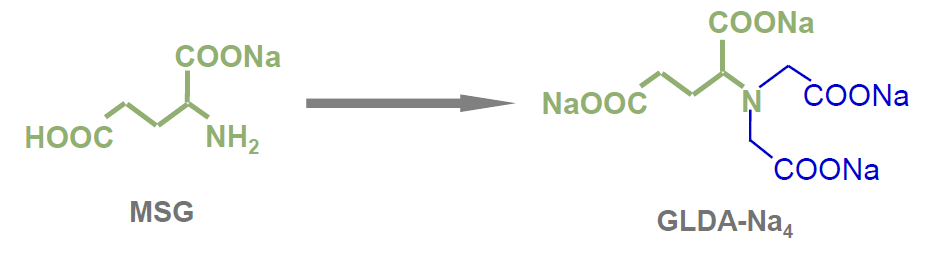 Dissolvine®GL. Растворимость хелатообразующих агентов в зависимости от  pH
GLDA: 45w% кислоты = 61w% Na4-соли
GLDA  демонстрирует отличную растворимость в широком спектре значений pH
Голубой
Красный
Хелатирующее значение для кальция в функциональных испытаниях при pH=10С конкурирующим хелатообразующим агентом HNB= гидроксинаптил голубой
Очень высокая
Высокая
ГЛДА
Средняя
Низкая
Dissolvine®GL. «Зеленый» хелатообразующий агент
Сильный комплексообразователь по приемлемой цене
В два раза сильнее, чем STPP
Повышает эффективность продуктов на основе цитрата или кальцинированной соды
Безопасен для человека и окружающей среды
Не токсичен, не относится к CMR веществам, не маркируется как опасный 
Безопасен для водных организмов, не приводит к бионакоплению, легко биоразлагаем
Высокорастворим
Позволяет производить концентраты жидких моющих средств
Производиться из возобновляемого сырья
Позволяет уменьшить отрицательное влияние на экологию 
Повышает эффективность биоцидов и консервантов, что позволяет сократить их использование в рецептуре
АмфоКем Украина
Ул. Викентия Хвойки, 21, офис 1349,
Киев, 04080
Тел. (044) 586 54 68
iaryna.datsenko@amphochem.com
www.amphochem.com.ua
Спасибо за внимание!